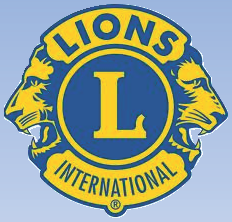 “TÍTULOS LEONÍSTICOS e SUAS SIGLAS”
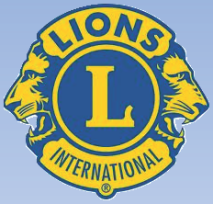 TÍTULOS LEONÍSTICOS e SUAS SIGLAS
Desde a XI Convenção do DMLC em Guarapari, em maio de 2.010, o Distrito Múltiplo LC passou a adotar a Nomenclatura Internacional para as Siglas Leonísticas, já em vigor nos outros Distritos Múltiplos (LA, LB e LD). Vejam como ficou:
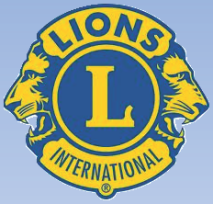 TÍTULOS LEONÍSTICOS e SUAS SIGLAS
SIGLA			TÍTULO		TÍTULO                                                                           		     (Internacional)      (Tradução) 
 
CL			  Lion		     Companheiro Leão 

CCLL			Lion(s)		     Companheiros Leão 

CaL			  Lion		     Companheira Leão 

CCaLL			Lion(s)		     Companheiras Leão
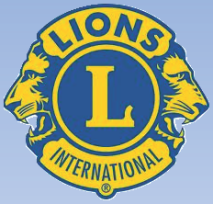 TÍTULOS LEONÍSTICOS e SUAS SIGLAS
SIGLA			TÍTULO		TÍTULO                                                                           		        (Internacional)             (Tradução) 

CASTOR		    -		    Companheiro (a) Castor

CASTORES		    -		    Companheiros (as) Castor 

CLEO			 LEO		    Companheiro (a) LEO   

CCLEO		LEOS		    Companheiros (as) LEO
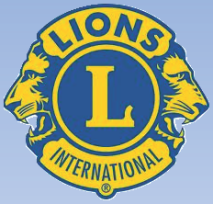 TÍTULOS LEONÍSTICOS e SUAS SIGLAS
SIGLA			TÍTULO		TÍTULO                                                                           		        (Internacional)            (Tradução) 

DM			Spouse 	           		Domadora 

DDMM		            Spouse(s)	           	Domadoras 

Cj			      -		           	Cônjuge
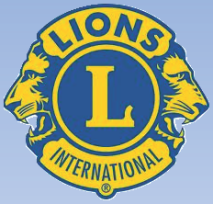 TÍTULOS LEONÍSTICOS e SUAS SIGLAS
SIGLA	   TÍTULO		          TÍTULO                                                                           	         (Internacional)                 (Tradução) 

DG            District Governor         Governador Distrital 


IPDG          Immediate Past          Ex-Governador Distrital                                 	       District Governor                  Imediato
                                               
  
PDG      Past District Governor     Ex-Governador  Distrital
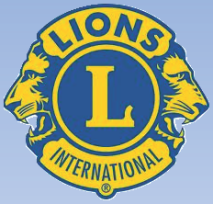 TÍTULOS LEONÍSTICOS e SUAS SIGLAS
SIGLA		   TÍTULO		           TÍTULO                                                                           	         (Internacional)                      (Tradução) 


EDG            Elected District              Governador Distrital       	                    	            Governor                               Eleito


1VDG          1st Vice-District               1º Vice-Governador                                  	            Governor                             Distrital
                                               
  
2VDG          2nd Vice-District              2º Vice-Governador                                  	            Governor                              Distrital
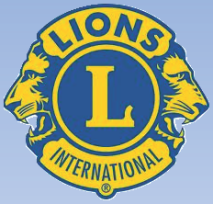 TÍTULOS LEONÍSTICOS e SUAS SIGLAS
SIGLA		         TÍTULO		                    TÍTULO                                                                           	                (Internacional)                         (Tradução) 


PCC            Past Council Chairperson     Ex-Presidente Conselho       	                    	                                        Governadores

CC                   Council Chairperson            Presidente Conselho                                  	                                                               Governadores
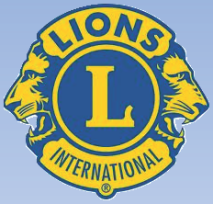 TÍTULOS LEONÍSTICOS e SUAS SIGLAS
SIGLA		TÍTULO (Internacional)                        TÍTULO (Tradução) 

PID                            Past International Director                      Ex-Diretor Internacional  

ID                                  International Director                              Diretor Internacional 

2VP                       2nd International Vice-President           2º Vice-Presidente Internacional

1VP                       1st International Vice-President            1º Vice-Presidente Internacional                     

PIP                            Past International President                 Ex- Presidente Internacional 

IPIP                         Immediate Past Int. President         Ex-Presidente Internacional Imediato 

IP                                  International President                         Presidente Internacional
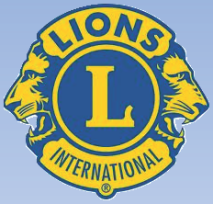 TÍTULOS LEONÍSTICOS e SUAS SIGLAS
SIGLA					    DESIGNAÇÃO 

LI					 Lions Internacional  

LCIF				Fundação Internacional de Lions Clubes

AL					    Ano Leonístico

GD					 Gabinete Distrital                     

CA					   Comitê Assessor 

CG				        Conselho de Governadores 

CNG				 Conselho Nacional de Governadores
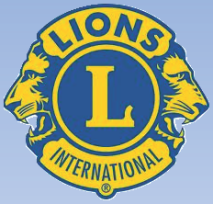 TÍTULOS LEONÍSTICOS e SUAS SIGLAS
SIGLA				       DESIGNAÇÃO 

FOLAC			     Fórum Leonístico da América Latina  

FOLBRÁS		            Fórum Leonístico Brasileiro

AGDL		       Associação dos Governadores do Distrito Múltiplo L

APLIONS 		         	   Apaixonados por Lions                     

PABRÁS		    Plano de Ação do Leonismo Nacional 

DMLC			     Distrito Múltiplo (LA, LB, LC e LD)
TÍTULOS LEONÍSTICOS e SUAS SIGLAS
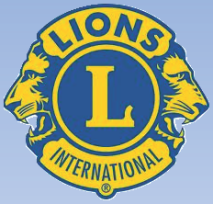 Preparada e apresentada pelo PMJF CL Marco Antônio Fontana do LC Colatina Centro – DLC11.